محاورة في المولد
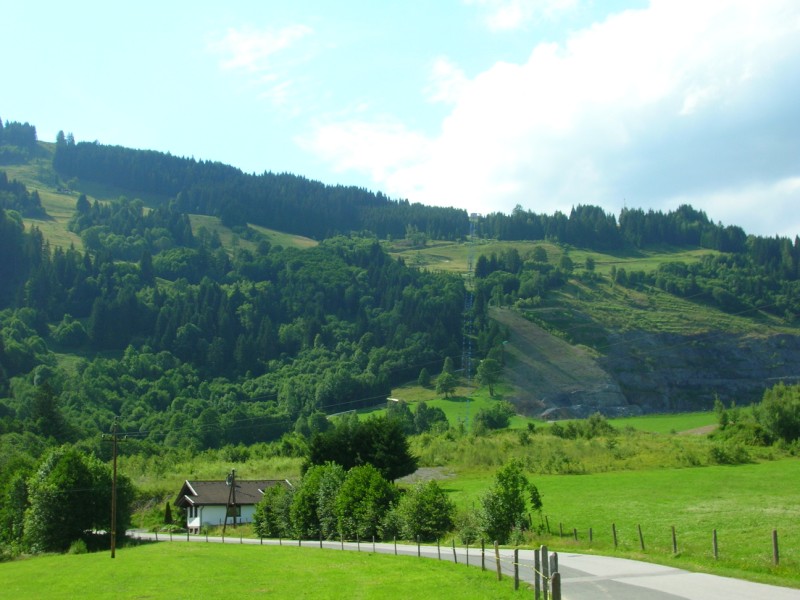 قال عبد الله: 
يا عبد الرحمن
 لماذا لا تحتفل بمولد النبي ، 
ألست تحبه؟
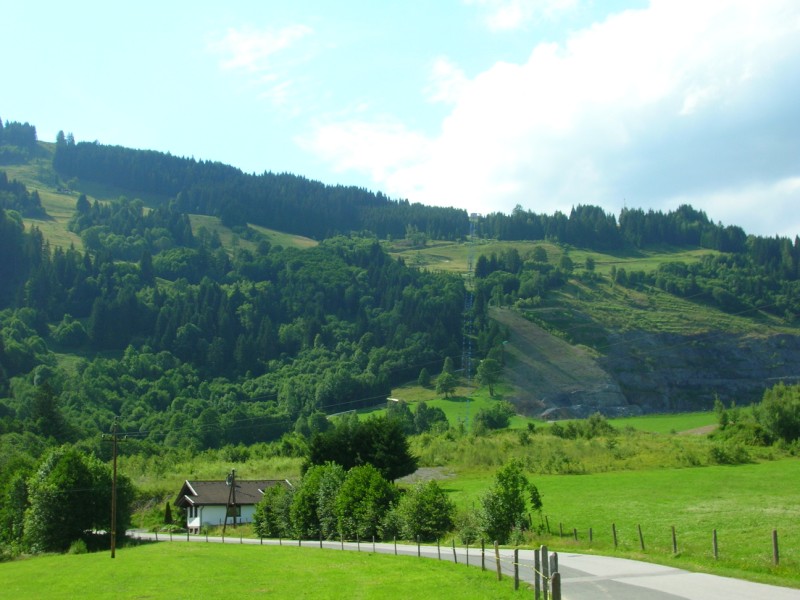 قال عبد الرحمن:
بلى أحبه، 
و لكن هل تسمح لي بمناقشتك في هذا ؟
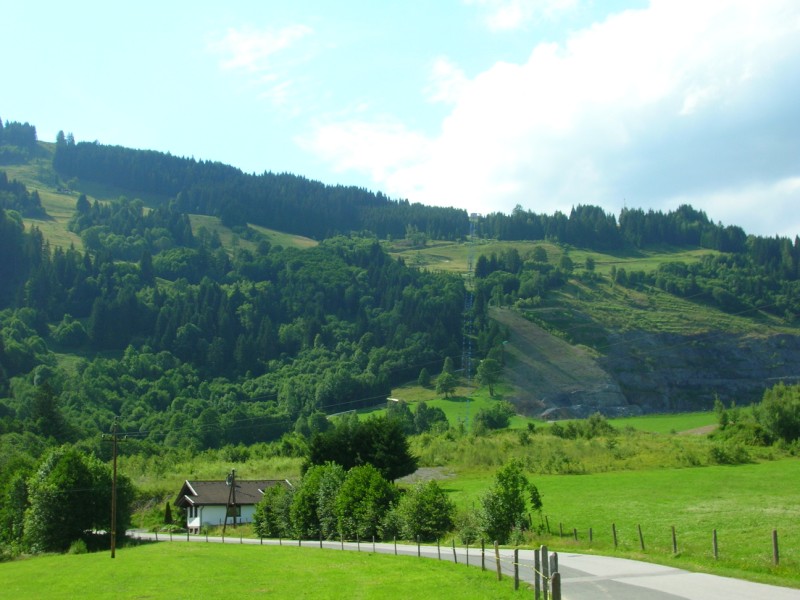 عبد الله:  
 نعم، بكل سرور.
عبد الرحمن:
هل الاحتفال بمولده من الدّين
 فلا يكمل إلا به.
 أم أن الدين كامل بدونه ؟
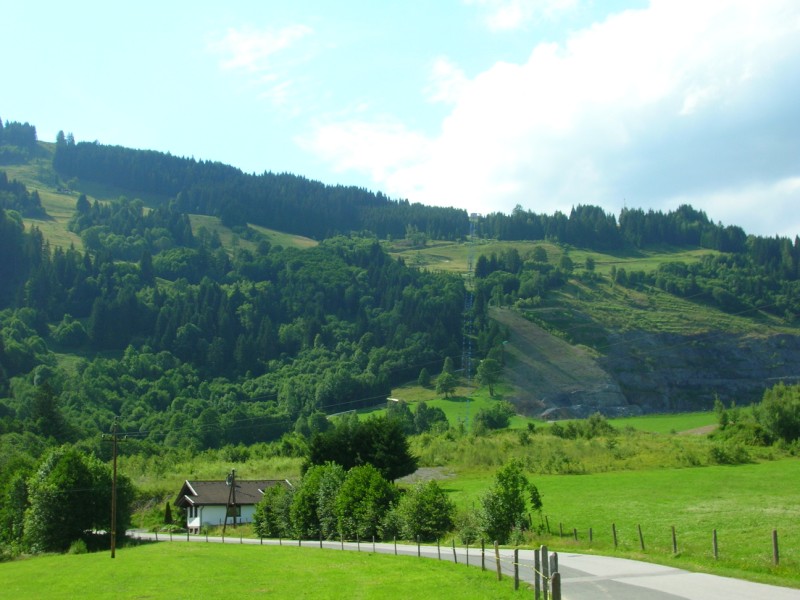 عبد الله:  
هو من الدين.
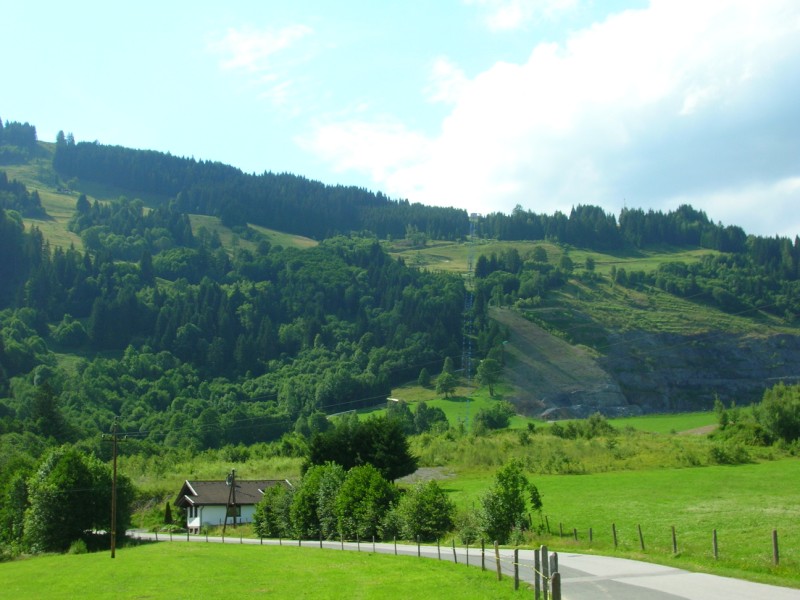 عبد الرحمن: 
هل عَلِمَه  النبي 
 أم لم يعلمه ؟
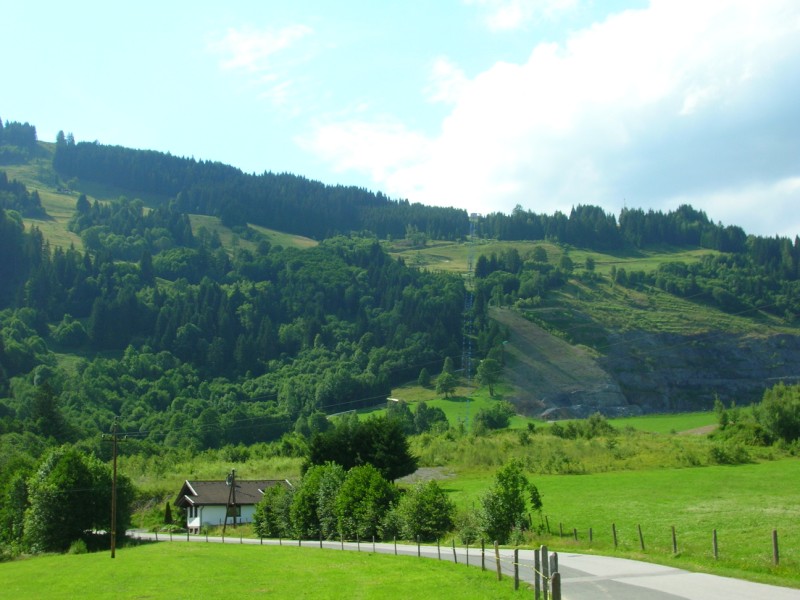 عبد الله: 
         بل علمه.
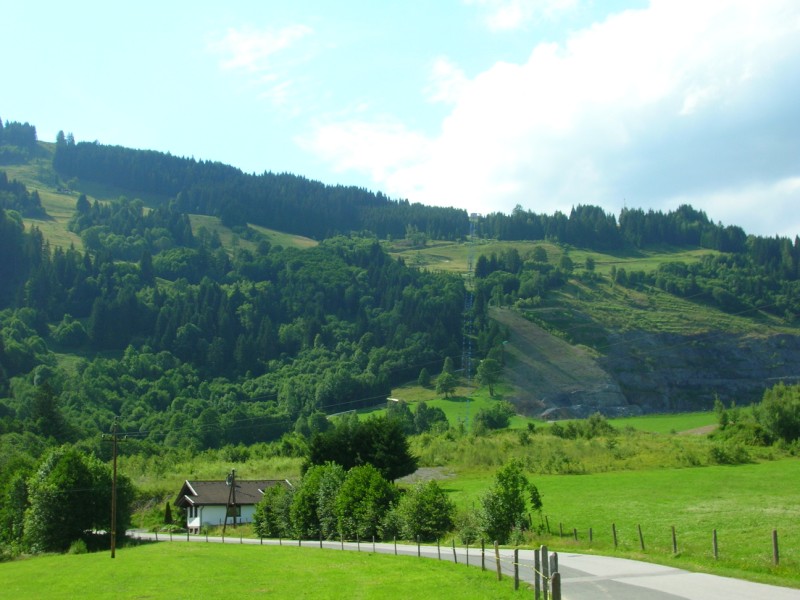 عبد الرحمن: 
       فهل بلغه أمته.
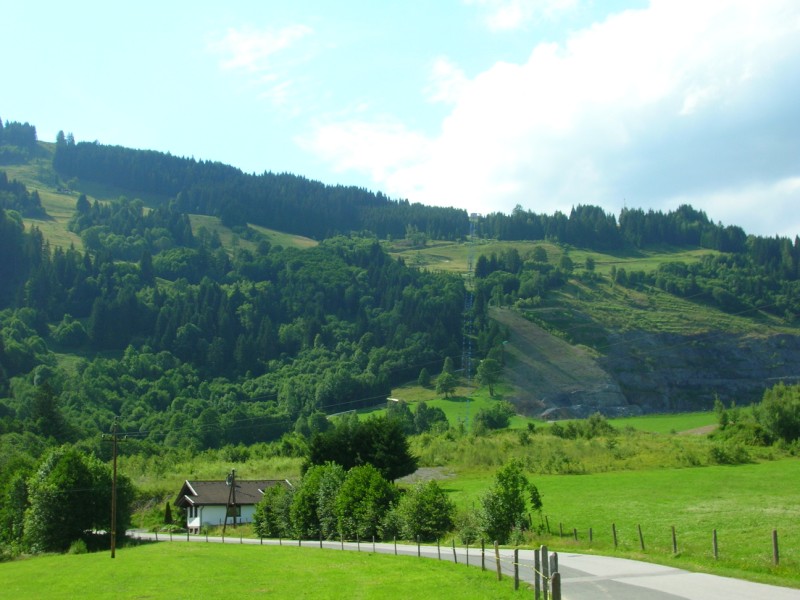 عبد الله: 
بلغه لأمته.
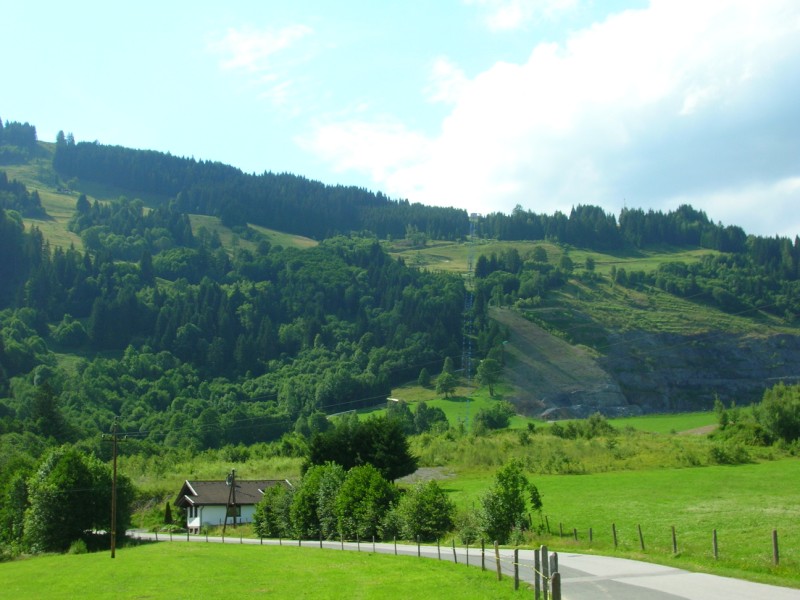 عبد الرحمن: 
أين الدليل من كتاب الله 
أو من سنة رسوله .
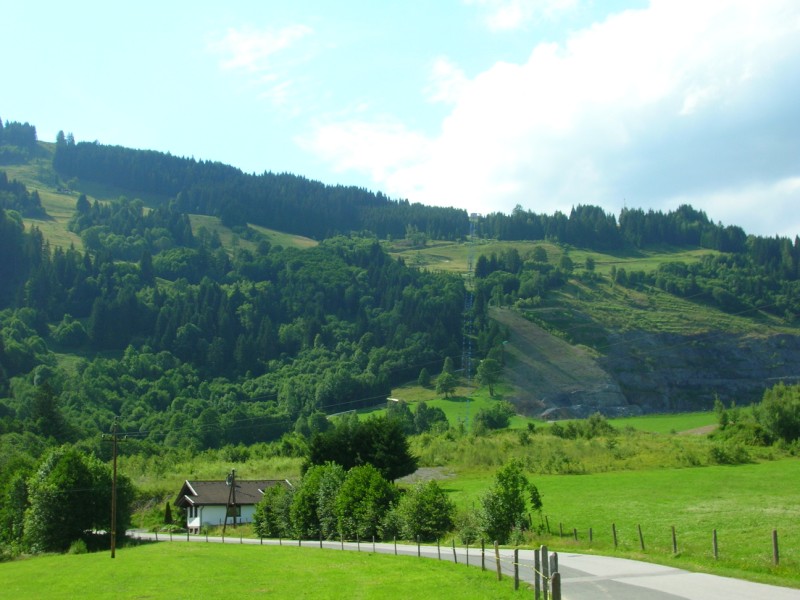 فكر عبد الله ثم قال: 
الصحيح؛ أنه لا يوجد دليل و لا حتى ضعيف صريح.
 لكن توجد أدلة تدل على الاهتمام بيوم مولده.
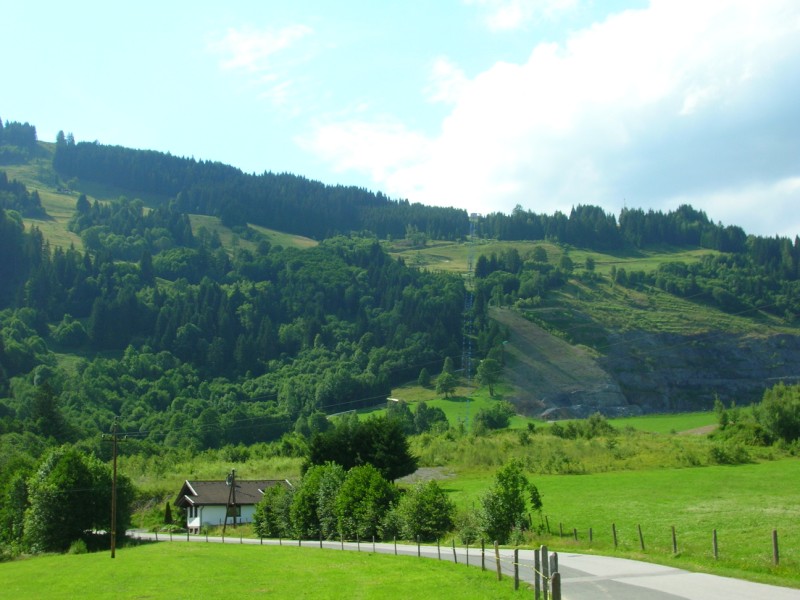 عبد الرحمن:

هات أقوى دليل لديك؟
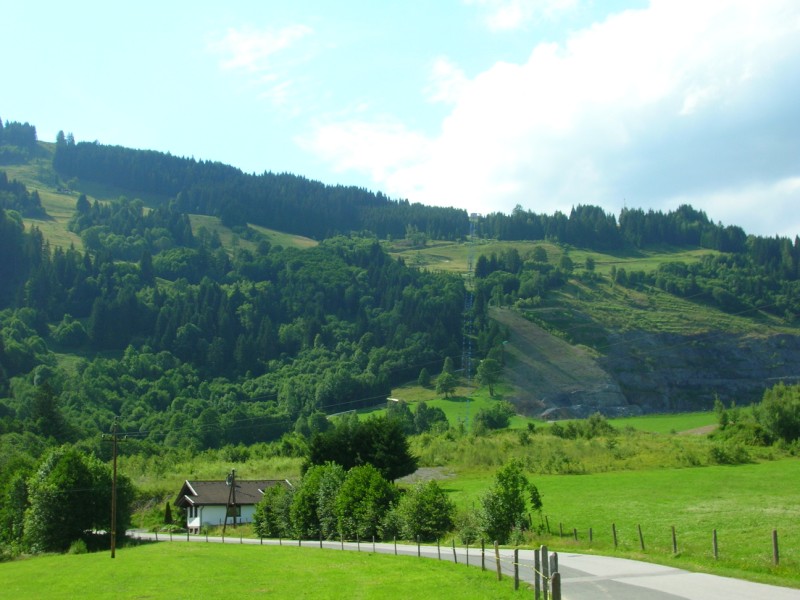 عبد الله:

سئل النبي   عن صيام يوم الاثنين؟
فقال: ذاك يوم ولدت فيه. رواه مسلم
فدل هذا على مشروعية الاحتفال بمولده.
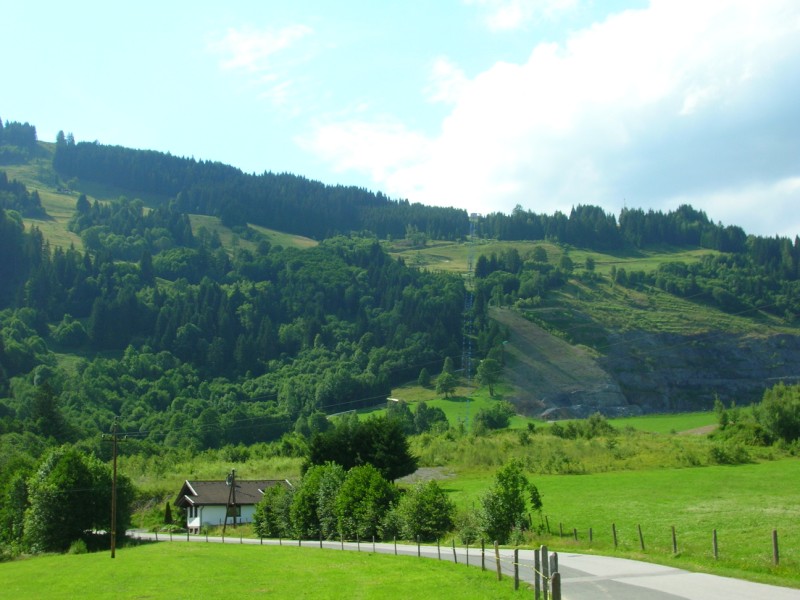 عبد الرحمن:
سأسلك سؤالين:
1- هل أنتم تحتفلوا بمولده في كل يوم اثنين، أم تحتفلون في اليوم 12 من ربيع الأول لو لم يوافق يوم الاثنين.
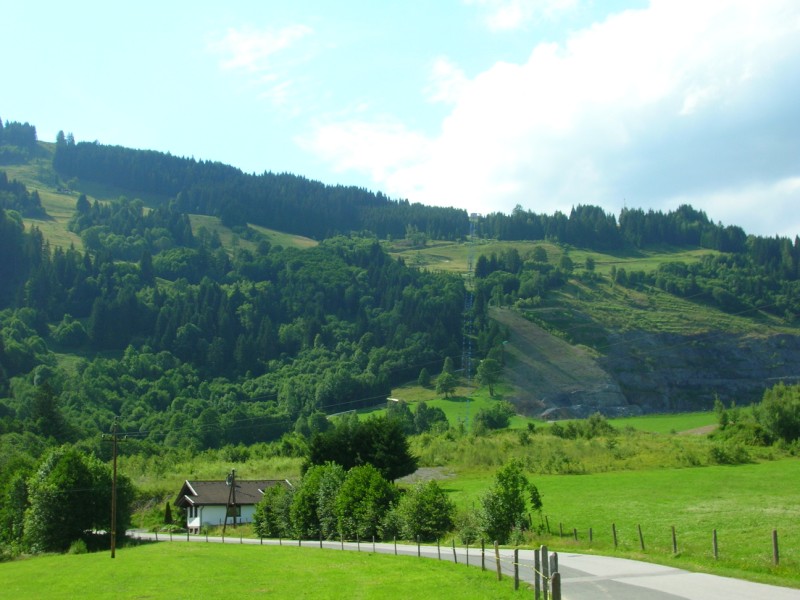 عبد الله:
الحق أننا خالفنا الحديث فنحن نحتفل بـ12 من ربيع الأول.
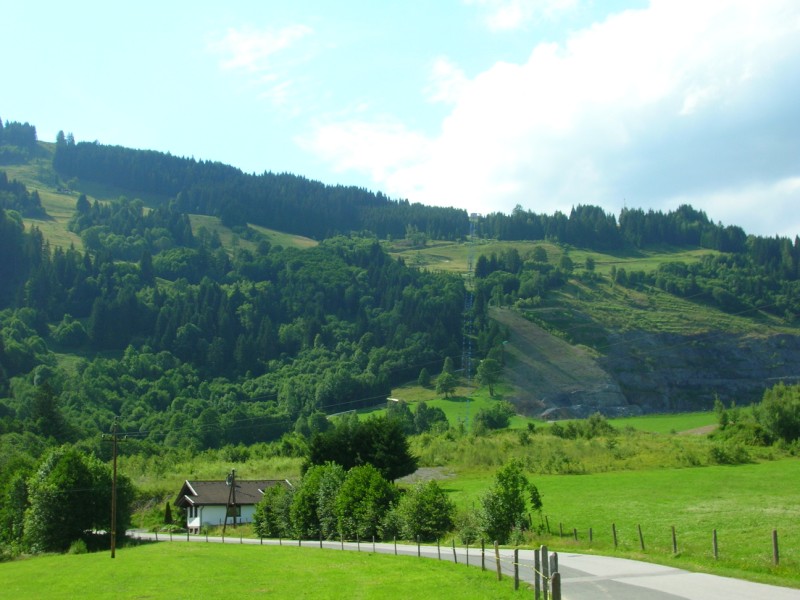 عبد الرحمن:
الحمد لله أنك اعترفت بمخالفتك للحديث.
السؤال الثاني:
هل قال النبي  :فاحتفلوا بيوم مولدي،
 أم شرع لنا أن نصوم كل اثنين شكرا لله سبحانه و تعالى.
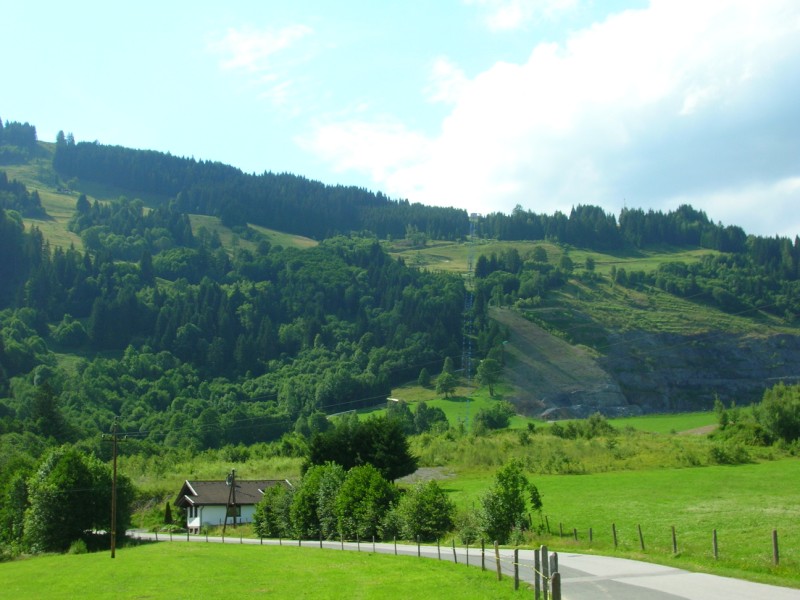 عبد الله:
الحق أنه لم يقل احتفلوا بيوم مولدي.
لكن يمكن أن نحتفل نحن فرحا بمولده، لأننا نحبه.
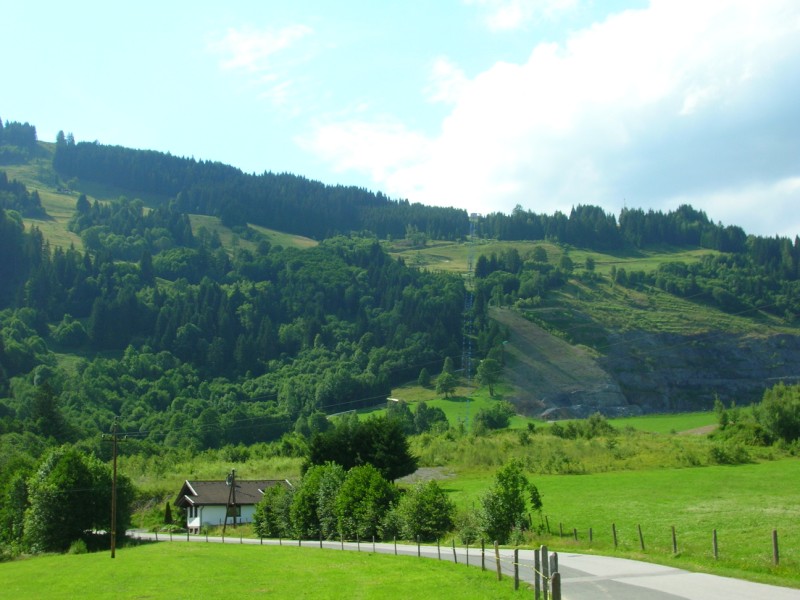 عبد الرحمن:
هل هذا الاحتفال عبادة تتقرب بها إلى الله.
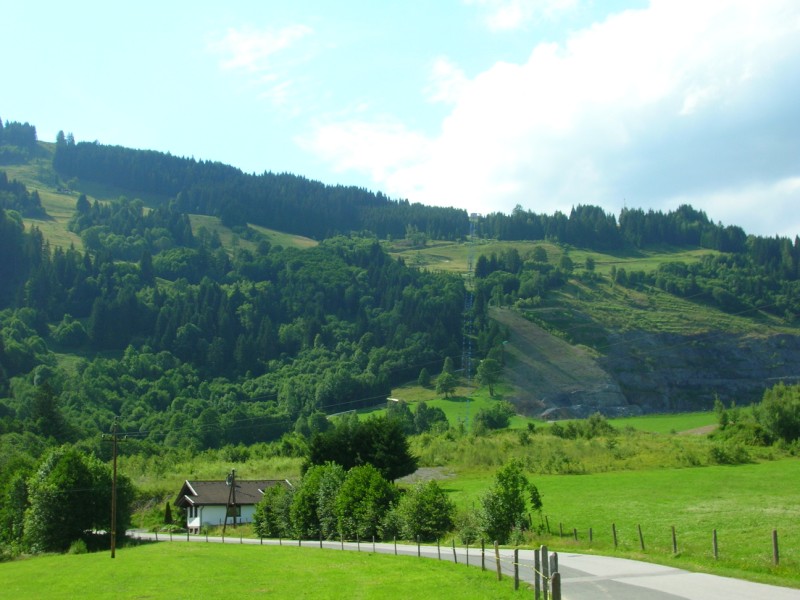 عبد الله:
هو عبادة.
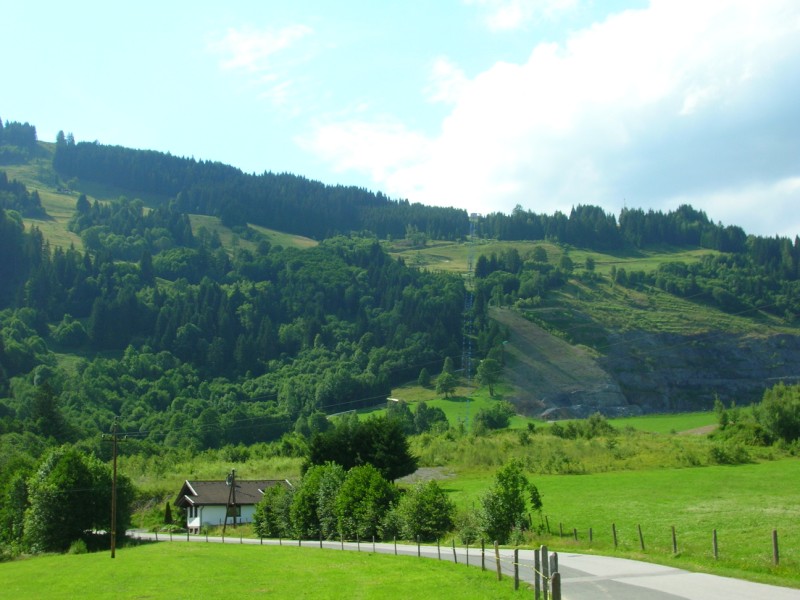 عبد الرحمن:
ما دام أنه عبادة فلابد أن يحث عليها بقوله أو بفعله ولو مرة واحدة.
فهل احتفل النبي   بمولده ولو مرة واحدة ليخبر الأمة أنه عبادة.
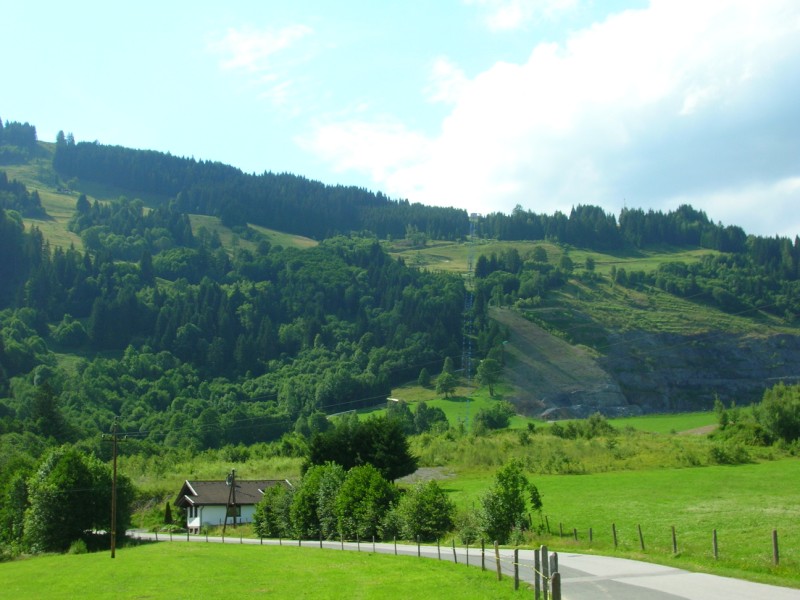 عبد الله:
لا يوجد من ذلك شيء أبدا.
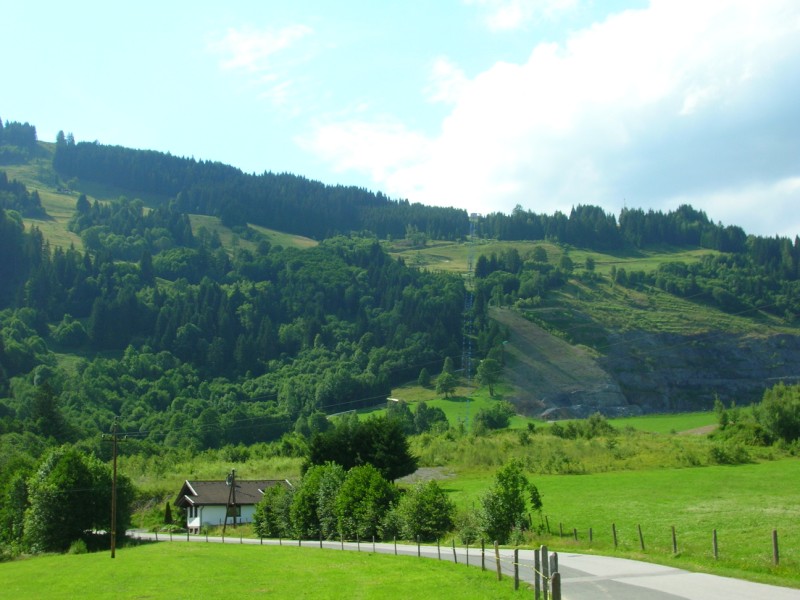 عبد الرحمن:
فكيف تطيب نفسك أن تفعل شيئا لم يفعله النبي .
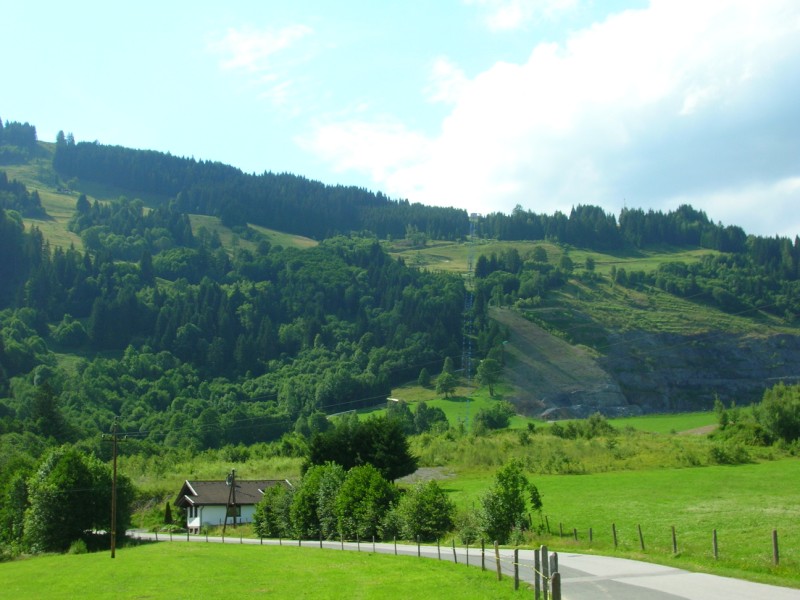 عبد الله:
لكننا نحبه  و الاحتفال بمولده من إظهار محبته.
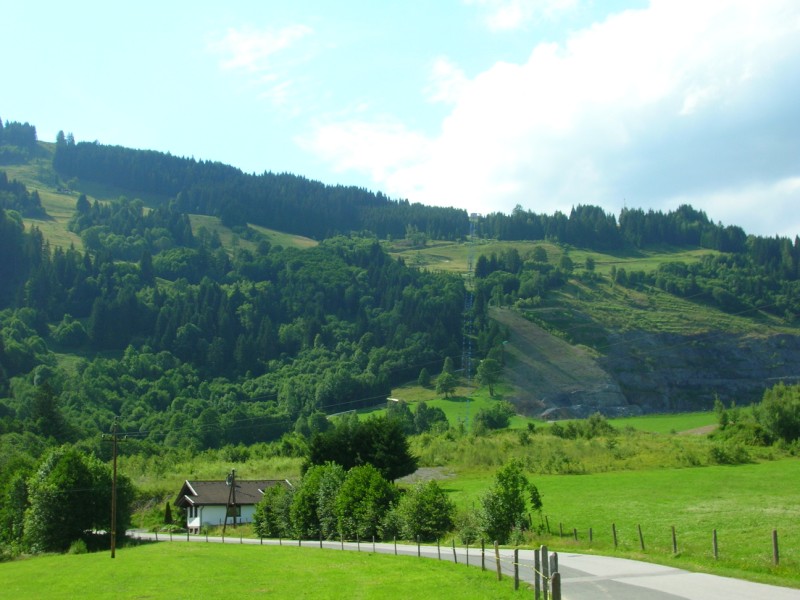 عبد الرحمن:
هل أنت أشد حبا للنبي   
أم الصحابة ؟
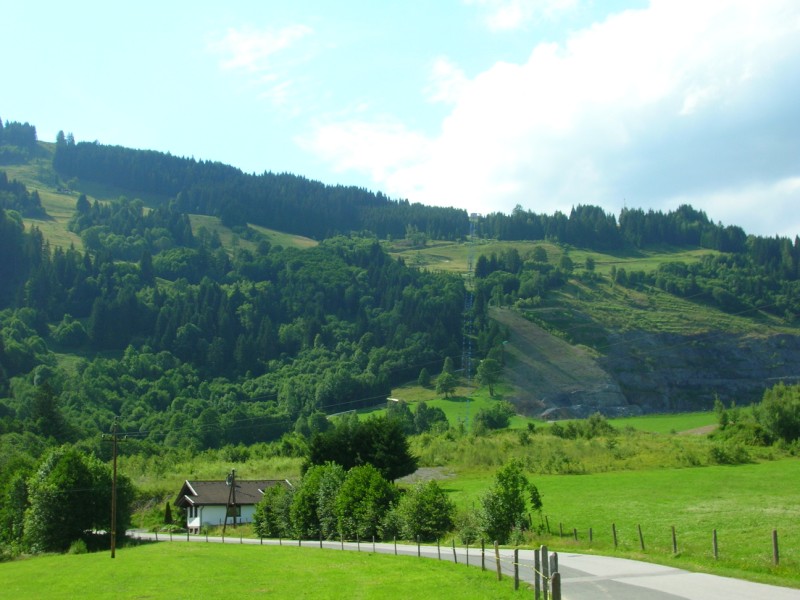 عبد الله:
لا شك أن الصحابة أشد حبا للنبي  .
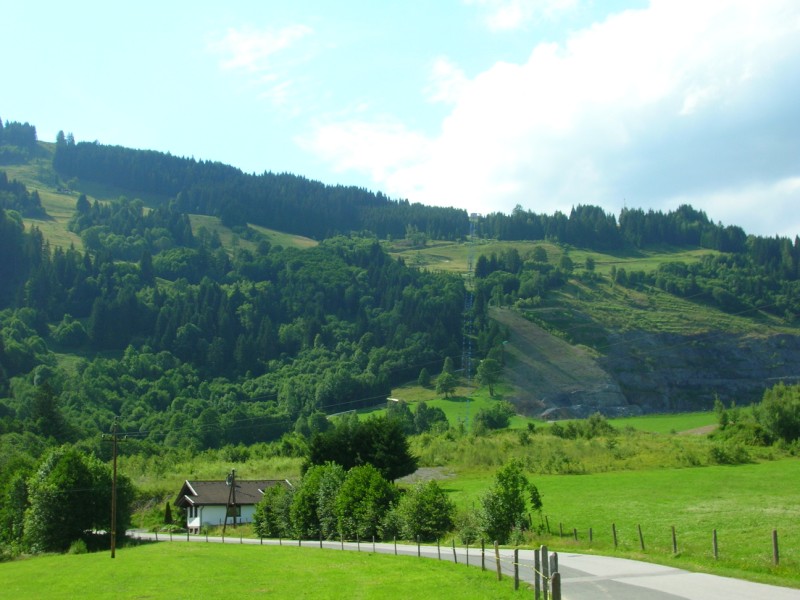 عبد الرحمن:
فهل احتفلوا ؟
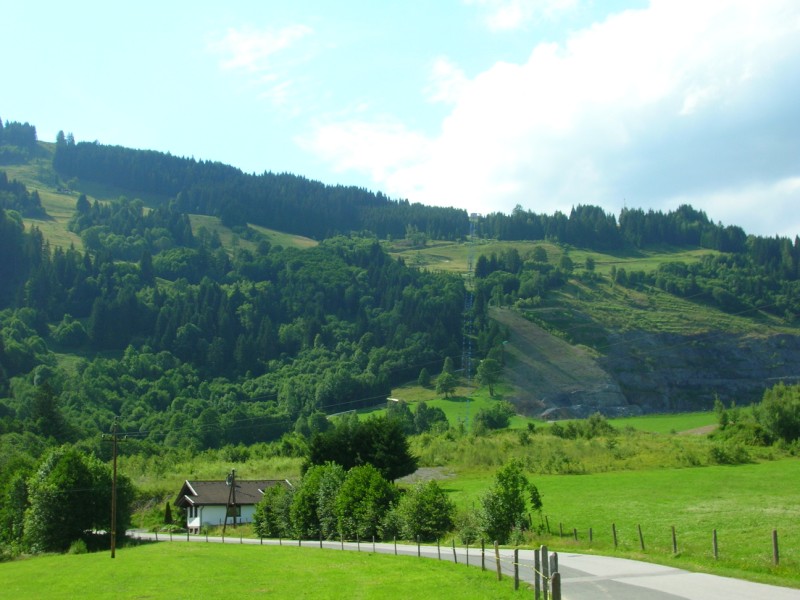 عبد الله:
لا ؛ لم يحتفل أحد من صحابته.
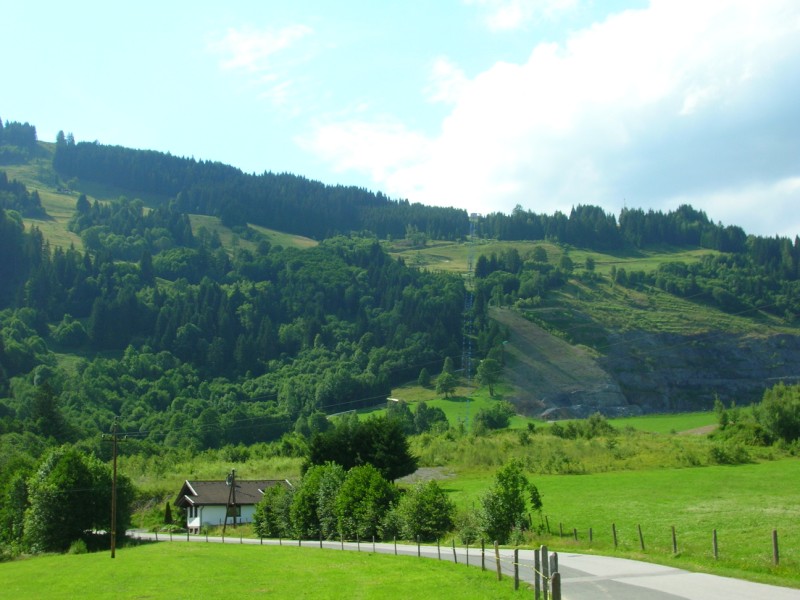 عبد الرحمن:
فكيف تفعل شيئا لم يفعله الصحابة؟
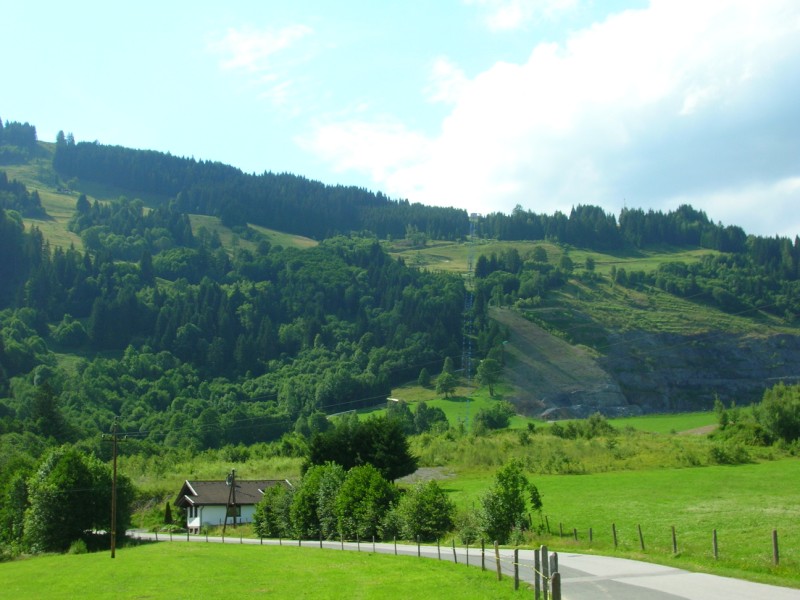 عبد الله:
أنا أعترف أنه لا أحد من الصحابة احتفل.
لكنه بدعة حسنة كما قاله بعض العلماء.
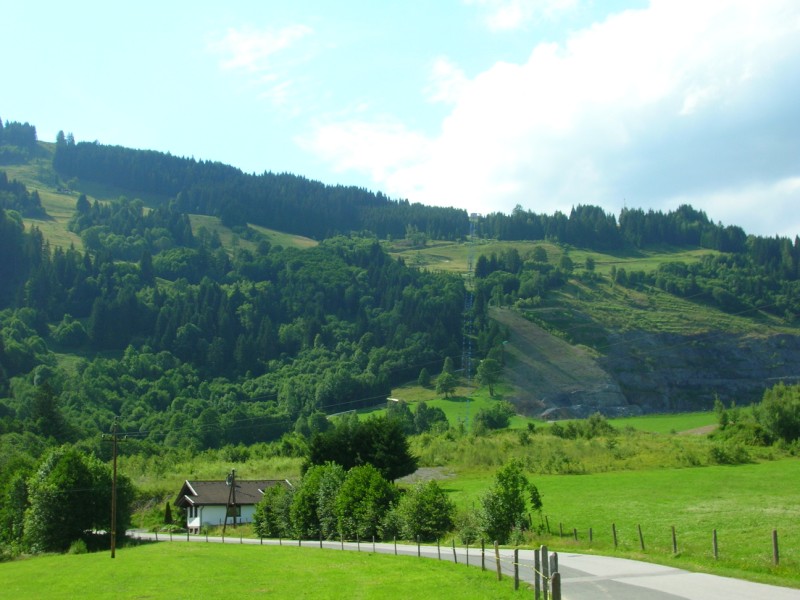 عبد الرحمن:
أيهما أصدق:
النبي  عندما قال: 
( و كل بدعة ضلالة ) 
أم هؤلاء العلماء ؟
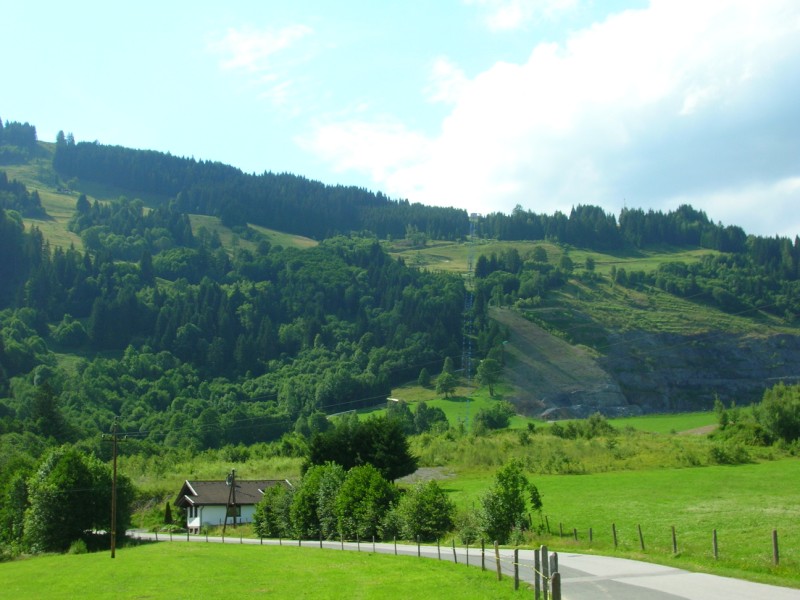 عبد الله:
لا و الله؛ بل النبي   أصدق منهم.
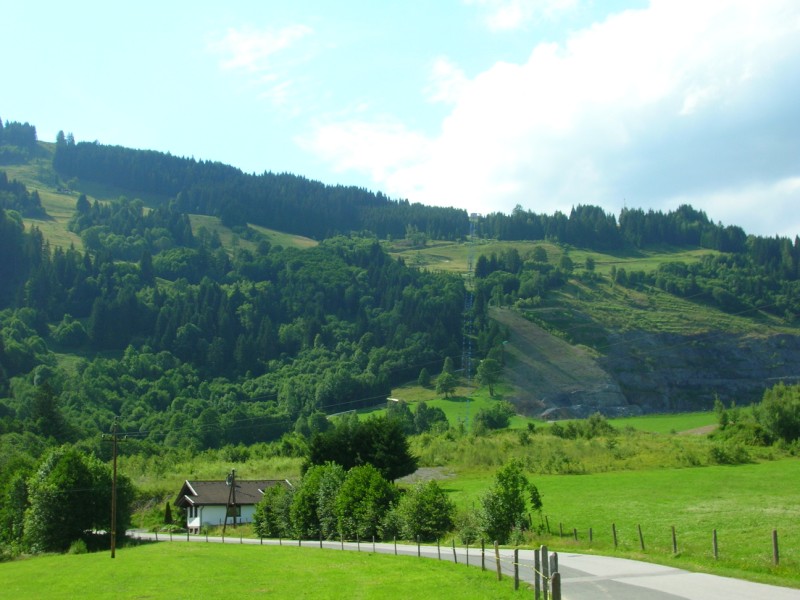 عبد الرحمن:
فمن تتبع إذا ؟
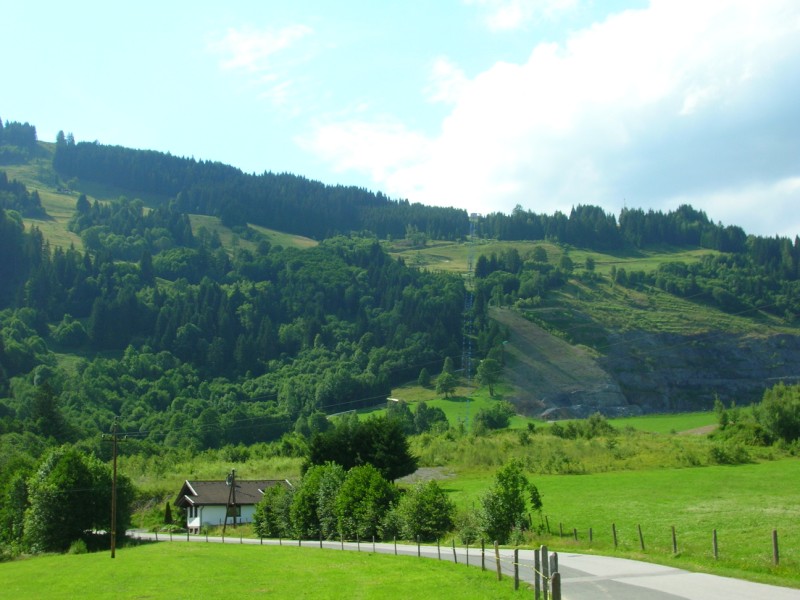 عبد الله:
 أتبع النبي    و اتبع صحابته.
و جزاك الله خيرا أن بينت لي الحق.
فالاحتفال بالمولد ليس من سنته 
و لا من سنة صحابته.
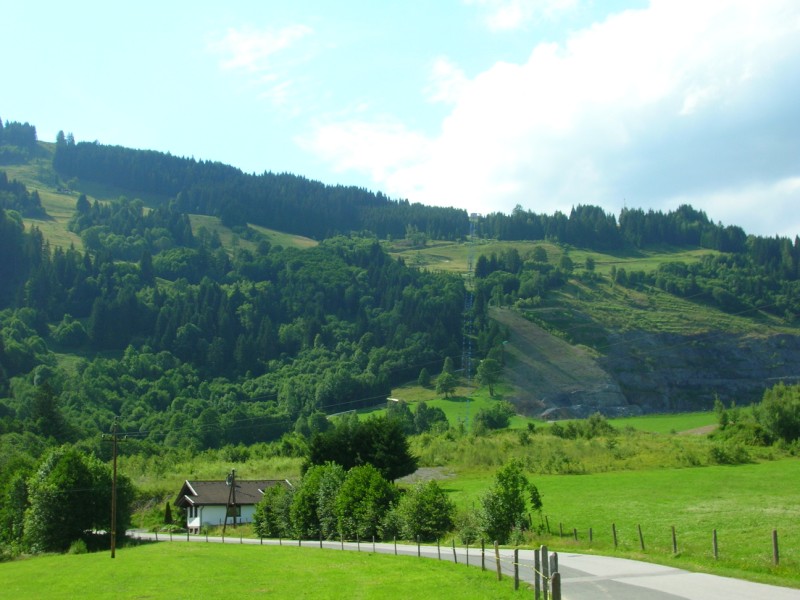 عبد الرحمن:
بل و لم يقل به أحد من أئمة الفقهاء الأربعة.
لأنه لم يعرف إلا  بعدهم.
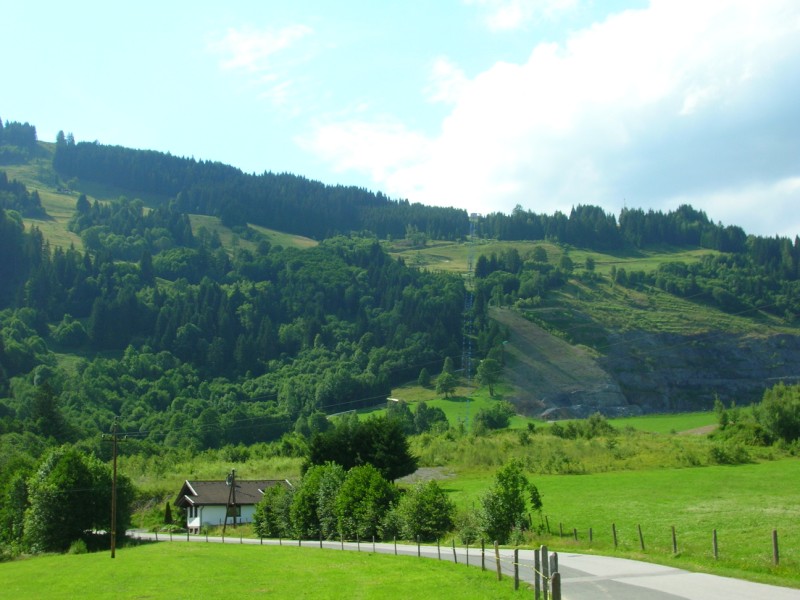 عبد الله:
هذا هو الحق
فالحمد لله أن هدانا الله إليه.
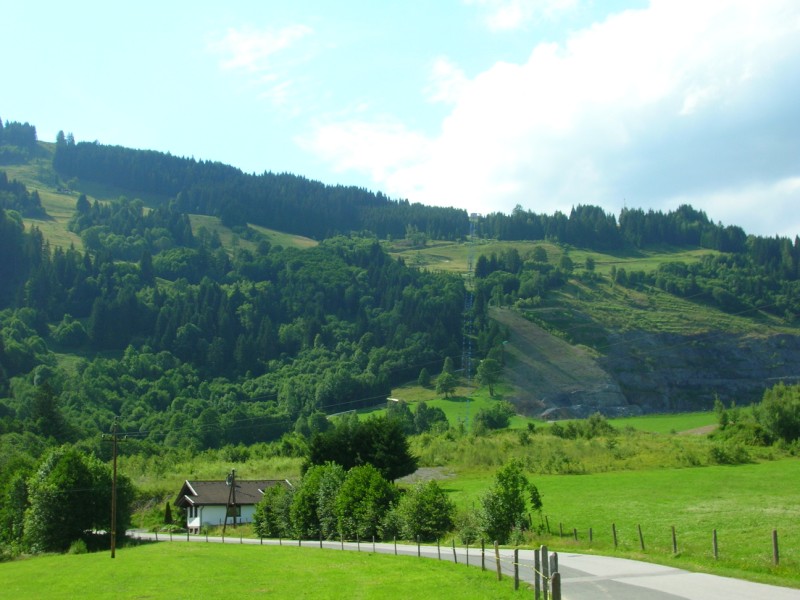 عبد الرحمن:
هذا دأب المؤمن الصادق إذا تبين له الحق أخذ به و ترك ما سواه.
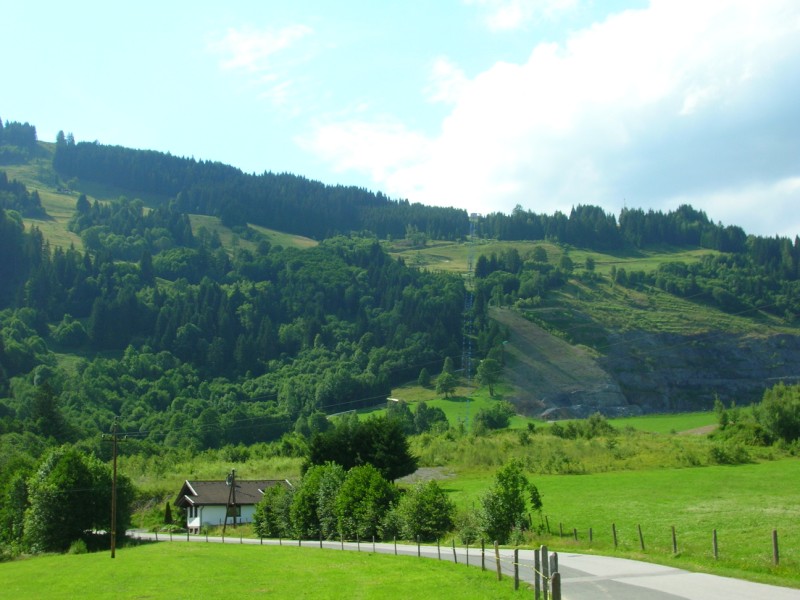 عبد الله:
اللهم أرنا الحق حقا و أرزقنا إتباعه
و أرنا الباطل باطلا و ارزقنا اجتابه.
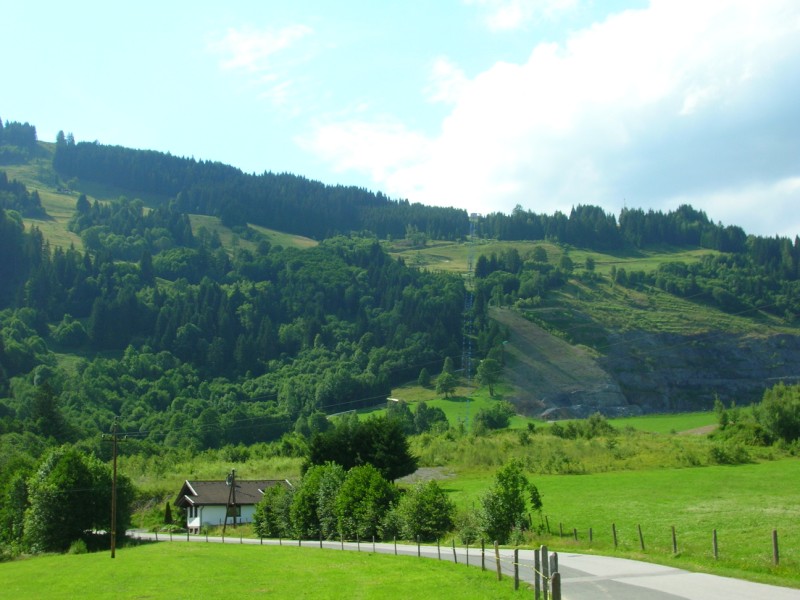 أعده هذه المحاورة 
الفقير إلى عفو ربه
محمد الجابري
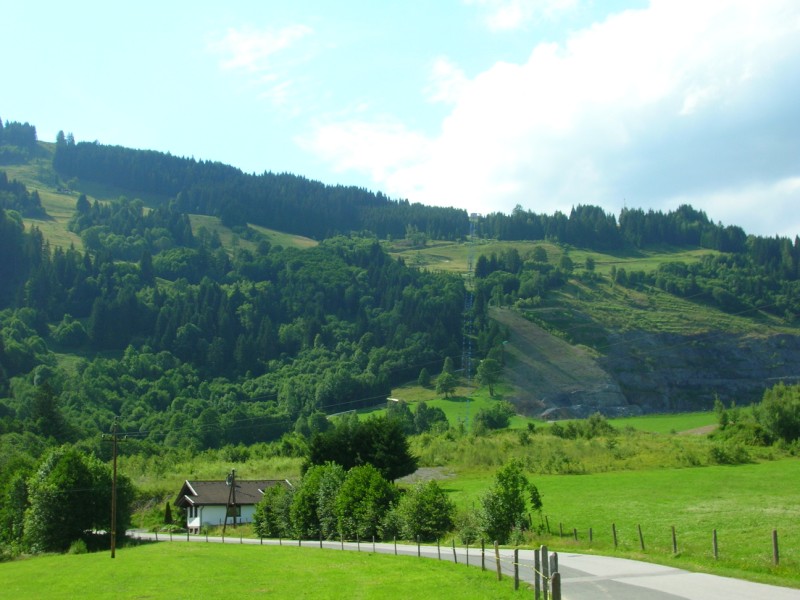 و لإرسال أي ملاحظة 
jjaabryy@yahoo.com
و السلام عليكم و رحمة الله و بركاته.